Find a Righteous Person
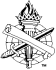 Righteous
“in a wide sense, upright, righteous, virtuous, keeping the commands of God”…innocent, faultless, guiltless…used of him whose way of thinking, feeling, and acting is wholly conformed to the will of God, and who therefore needs no rectification in the heart or life…approved of or acceptable of God” (Online Bible Greek Lexicon)
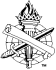 2
Righteous
Scriptures instruct us in righteousness, 2 Timothy 3:16-17
It is our aim to be righteous 
And do what is righteous, Revelation 22:11
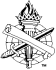 3
Not Righteous by SinlessnessRomans 3:10
None without sin, Psalm 14:1-3; Romans 3:23
Bible tells of righteous people:
Abel, Hebrews 11:4; Noah, Daniel, Job, Ezekiel 14:14
Joseph, Matthew 1:19
Zacharias and Elizabeth, Luke 1:6
Simeon (Lk. 2:25); John (Mk. 6:20); Lot (2 Peter 2:7)
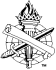 4
Not Righteous by SinlessnessRomans 3:10
Hunger for righteousness…and be filled, Matthew 5:6 (6:33)
Faith counted for righteousness, Rom. 4:3, 5-8
God justifies those who have faith in Jesus, Romans 3:26; Philippians 3:6, 9
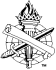 5
Not Righteous by SinlessnessRomans 3:10
Christians are bondservants of righteousness, Romans 6:13, 18-23
Those who are born of God practice righteousness, 1 John 2:29
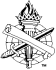 6
FIND A RIGHTEOUS PERSON…
Helping the needy, Acts 6:2-3; 9:36

Teaching the lost and defending the truth, Acts 6:8-10
Someone who is serving others
Acts 6:3-6
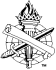 7
FIND A RIGHTEOUS PERSON…
Rejoices in the salvationof others, Acts 11:23
Not content with past accomplishments, Acts 11:23-24
Looks for others to help do God’s work, Acts 11:25-26
Someone who comforts, exhorts, and works well with others
Acts 11:19-26
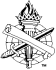 8
FIND A RIGHTEOUS PERSON…
Executes justice and seeks truth, Jeremiah 5:1-2
Peacemaker, Matthew 5:9; 1 Corinthians 6:4-7
Helps solve problems, Philippians 4:2-3
Someone who stands fast in the faith
1 Cor. 16:13
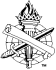 9
FIND A RIGHTEOUS PERSON…
Stands in the gap against sin and error, Ezekiel 22:30 (23-31)
Not a compromiser, Ephesians 5:11; 2 Jno. 10-11
Not a pretender, 1 Peter 2:1
A contender, Jude 3
Someone who stands fast in the faith
1 Cor. 16:13
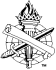 10
Then Peter opened his mouth and said: “In truth I perceive that God shows no partiality. But in every nation whoever fears Him and works righteousness is accepted by Him.”
-Acts 10:34-35
GOD LOOKS FOR RIGHTEOUS PEOPLE
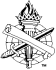 11
Now “If the righteous one is scarcely saved, where will the ungodly and the sinner appear?” 

		     -1 Peter 4:18
GOD LOOKS FOR RIGHTEOUS PEOPLE
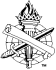 12
And these will go away into everlasting punishment, but the righteous into eternal life.

		-Matthew 25:46
GOD LOOKS FOR RIGHTEOUS PEOPLE
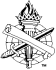 13